Mythologie grecque II5e cours
Luc Guay, Ph.D, didactique de l’histoire
UTA automne 2014
5. Des lieux mythiques:
Les Enfers
Le Tartare
Les Champs Élysées
Charybde et Scylla
Mont Olympe
L’Atlantide
1. Les enfers
Chez les Grecs de l’Antiquité = royaume des morts
Tous les défunts y vont
Deviennent des ombres
Y règnent le dieu Hadès et son épouse Perséphone (6 mois par an)
3 juges qui disposaient des défunts;
Minos
Éaque
Rhadamante
Objectif: aller aux Champs Élysées ou au Tartare!
L’entrée =
Cap Ténare (pointe sud du Péloponnèse)
Le point le plus au sud d’Europe
Caverne
Temple de Poséidon
L’entrée est gardée par Cerbère
 chien à trois têtes
Crinière de serpents
Queue de dragon
Symbolisait: passé, présent, avenir
Deux fleuves y mène: le Styx et l’Achéron
Achille fut rendu presqu’invincible grâce à ces eaux…
Ses eaux donnent invulnérabilité
L’Achéron est traversé par la barque de Charron
Le « passeur des âmes »: Charron sur sa barque pour une obole (qui se trouvait dans la bouche des défunts)
Le défunt devait aussi donner un gâteau de miel (qui était déposé dans sa tombe)
Si pas de gâteau de miel et si pas d’obole: défunt va errer comme une ombre
Description de Cerbère par Hésiode:
Le palais d’Hàdès …
« est confiée à la garde d’un chien hideux et cruel ; cet animal, par une méchante ruse, caresse tous ceux qui entrent en agitant sa queue et ses deux oreilles, mais il ne les laisse plus sortir, et les épiant avec soin, il dévore quiconque veut repasser le seuil du puissant Hadès et de la terrible Perséphone. »
Texte d’Homère (Iliade, chant 23, trad. P. Mazon):
(La veille des funérailles de Patrocle, Achille a un songe):
« Tu dors et moi tu m’as oublié, Achille! …Ensevelis-moi au plus vite, afin que je passe les portes d’Hadès.  Des âmes sont là, qui m’écartent, m’éloignent, ombres de défunts.  Elles m’interdisent de franchir le fleuve et de les rejoindre, et je suis là à errer vainement à travers la demeure d’Hadès aux larges portes!...
Achille aux pieds rapides en réponse lui dit: Va, sois-en sûr, je te veux obéir et faire comme tu le demandes.  Mais viens plus près de moi…
Il dit et tend les bras mais sans rien saisir: l’âme come une vapeur est partie sous terre, dans un petit cri.  Achille, surpris, d’un bond est debout. Il frappe ses mains l’une contre l’autre et dit ces mots pitoyables:  Ah:  point de doute, un je ne sais quoi vit encore chez Hadès, une âme, une ombre, mais o1 n’habite plus l’esprit. »
Personne ne peut sortir des Enfers
Six héros purent le faire:

Héraklès lorsqu’il captura Cerbère (« 12 Travaux »): doit se faire initier aux mystères d’Éleusis pour pouvoir entrer et sortir aux Enfers.
Thésée lors d’un pacte avec un ami qui voulait épouser Perséphone:  Thésée et son ami furent retenus aux Enfers et Thésée fut libéré grâce à la force d’Héraklès.
Orphée, virtuose de la flûte, réussit à amadouer Cerbère pour chercher son épouse morte, Eurydice; il réussit, mais pas son épouse…
Ulysse, retenu par la magicienne Circé qui l’envoie pour qu’il puisse retrouver sa route à Ithaque après la guerre de Troie.
Énée, fils d’Aphrodite, se rend aux Enfers aidé d’une sibylle (prophétesse) et malgré les craintes et les apparitions, il revint…
Psyché, épouse de Cupidon, doit rapporter de l’eau du Styx pour reconquérir l’amour de Cupidon…
2. Le tartare
Lieu des Enfers pour expier ses fautes (les grands criminels)
Lieu le plus profond des Enfers
Les Titans et les Géants y furent emprisonnés parce qu’ils s’étaient opposés à Zeus
Entouré de marais, de remparts de bronze
Odeurs nauséabondes
Tortures physiques et psychologiques
Nul ne peut s’y échapper
Présidé par Hadès et Rhadamante
Description par Homère (Iliade, chant 8):
« Que mon ordre ne soit enfreint par aucun dieu, par aucune déesse, tonne Zeus dans L'Iliade (VIII, 13), [...] ou bien, le saisissant, mes mains le jetteront aux ténèbres du Tartare, très loin, au plus profond du gouffre souterrain dont la porte est de fer avec un seuil de bronze, aussi bas au-dessous de l'Hadès que le ciel est distant de la terre. »
Les célèbres prisonniers:  Sisyphe et Tantale

Sisyphe
Fut puni par Zeus
Avait révélé au dieu-fleuve (Asopos) où se trouvait sa jeune fille enlevée par Zeus
Zeus obligea le dieu de la mort Thanatos à venir le chercher
Sisyphe lui montra une de ses inventions, et curieux, Thanatos les essaya (c’étaient des menottes)!
Zeus demanda à Hadès de délivrer Thanatos et à capturer Sisyphe
Fut condamné à rouler une grosse pierre dans le Tartare qui redescendait lorsqu’elle parvenait au sommet de la colline…
Tantale: fils de Zeus et d’une nymphe
Ayant été invité par les dieux de l’Olympe, il vola de l’ambroisie, nourriture des dieux pour en faire profiter les humains
Pour se faire pardonner du crime découvert, il les invita à un banquet composé d’un ragout à partir du corps de son fils Pélops
Seule Déméter aurait mangé (une épaule) 
Les autres ayant vu le subterfuge, refusèrent et l’obligèrent à subir un supplice dans le Tartare
1. il est placé au milieu d’un fleuve qui s’asséchait immédiatement lorsqu’il voulait boire de son eau
2. lorsqu’il voulait manger les fruits d’un arbre, le vent éloignait les branches
3. un rocher avait été placé au-dessus de sa tête et qui menaçait de tomber à tout moment, ce qui l’angoissait et asséchait sa gorge…
Le supplice d’Ixion:
Tenta de séduire Héra…
Zeus s’en était aperçu et fit apparaître un nuage ayant la forme d’Héra
Ixion, ivre, s’unit au…brouillard croyant être Héra
Zeus le surprit et le fit fouetter par Hermès
Puis il le fit attacher à une grande roue enflammée qui tournait tout le temps…
3. Les champs élysées
Région des Enfers où se rendent les défunts vertueux
« lieu frappé par la foudre »
Aussi appelés: les îles des Bienheureux
C’était un lieu à l’éternel printemps
On n’y trouve que joie et gaîté
Présidé par un fils de Zeus, Rhadamanthe
Renommé pour sa sagesse et sa justice
Les Champs Élysées selon Homère:
« Les Immortels t'emmèneront chez le blond Rhadamanthe,Aux champs Élyséens, qui sont tout au bout de la terre.C'est là que la plus douce vie est offerte aux humains ;Jamais neige ni grands froids ni averses non plus ;On ne sent partout que zéphyrs dont les brises sifflantesMontent de l'Océan pour donner la fraîcheur aux hommes. »(Trad. Frédéric Mugler, 1995)
Charybde et Scylla
Tomber de Charybde en Scylla: éviter un danger en s’exposant à un autre qui est pire!
Charybde = 
gouffre marin
Avaler navires puis les régurgiter
Cf Ulysse: bateau avalé, mais Ulysse prit une branche et quand le bateau est recraché, reprend le bateau!
Scylla =
Très haut rocher
Dans la caverne vivait Scylla, monstre à 6 cous
Attrapaient les marins
2 courants opposés : tourbillons dangereux!
Cf détroit de Messine (Sicile)
Ainsi, si on évitait un des deux obstacles, on tombait dans l’autre qui était aussi effrayant!
Selon Homère (Odyssée):
« Charybde, avec un sifflement, engloutit l'eau salée de la mer. Je me soulevai en l'air contre le grand figuier sauvage. Je l'étreignis et m'y tins comme une chauve-souris. Je n'avais aucun moyen ni de prendre un appui solide avec les pieds, ni de monter sur l'arbre : les racines étaient loin, les branches étaient hors de portée, longues et grandes, répandant leur ombre sur Charybde.« Je me tins sans me relâcher, attendant qu'elle vomît, et rendît le mât et ramenât la quille. Ils mirent longtemps à venir combler mon souhait. …Je lâchai mains et pieds pour me porter dessus. Je tombai avec fracas en plein dans l'eau, à côté des bois qui étaient très longs, puis je m'assis dessus et ramai avec les mains Le père des hommes et des dieux ne permit plus à Scylla de me regarder… »
Mont Olympe
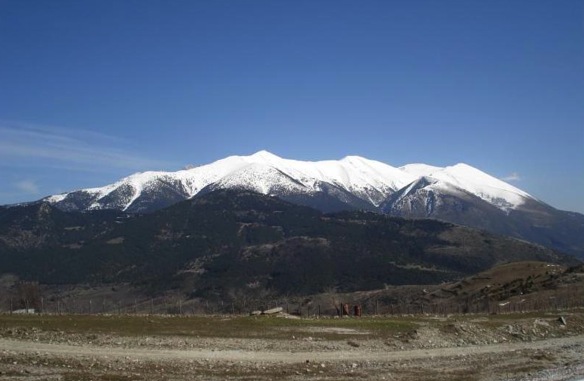 La plus haute montagne de Grèce (environ 3000 m)
Nord (entre la Thessalie et Macédoine)
Là où résidaient les 14 grands dieux et déesses: palais forgé par Héphaïstos;
Après avoir vaincu les Géants et les Titans
Apollon, Arès, Artémis, Athéna, Héphaïstos, Héra, Hermès, Poséïdon, et Zeus 
Déméter, Aphrodite, Hestia, Dionysos et Hadès souvent absents;
Héphaïstos fut projeté en bas de l’Olympe par Zeus, et y devenu …boiteux.
Invisible aux mortels parce que gros nuages
Banquets: nectar (mélange de vin et de miel), ambroisie (« qui est divin », 9 fois plus sucré que le miel, et rend immortel…)
Les 9 Muses y chantent et dansent pour le plaisir des dieux
2 héros eurent le privilège d’accéder à l’Olympe:
Dionysos
Héraklès
2 mortels eurent aussi le privilège de banqueter avec les dieux:
Tantale
Ixion
Mais les deux ont été punis pour avoir trompé les dieux et furent expédiés dans le Tartare!
L’Olympe selon Homère (Iliade, chant 8):
« Déjà l’aurore, au voile de pourpre, brillait sur toute la terre, lorsque Zeus, qui se plaît à lancer la foudre, convoque l’assemblée des immortels sur l’une des cimes les plus élevées de l’Olympe ; il parle, et tous les dieux prêtent l’oreille à ses discours.
- Écoutez-moi, dit-il, dieux, et vous, déesses ; je dirai la pensée qui agite mon sein : que nulle parmi les déesses, que nul parmi les dieux ne tente de s’opposer à mes ordres ; vous devez tous les approuver, afin que j’accomplisse bientôt mes desseins. Celui que je verrai s’échapper en secret pour secourir soit les Grecs, soit les Troyens, frappé honteusement, reviendra dans l’Olympe ; ou bien je le précipiterai dans le ténébreux Tartare, à l’endroit le plus reculé, où le gouffre souterrain est le plus profond : là sont des portes de fer sur un seuil d’airain. Cet abîme est aussi loin de l’enfer que le ciel l’est de la terre ; alors il reconnaîtra combien je suis supérieur à tous les immortels. Voulez-vous l’éprouver et vous en convaincre, ô divinités ? »
4. l’ATLANTIDE
Vient du mot Atlantis = île d’Atlas
Légende proposée par Platon (Timée, Critias)
« En ce temps-là, on pouvait traverser cette mer Atlantique. Elle avait une île, devant ce passage que vous appelez, dites-vous, les colonnes d'Hercule (Gibraltar). Cette île était plus grande que la Libye3 et l'Asie4 réunies. (…) Or, dans cette île Atlantide, des rois avaient formé un empire grand et merveilleux. » (Platon, Timée)
Platon se fonda sur un récit égyptien ancien:
Royaume dirigé par Atlas, fils de Poséidon
Conquit plusieurs régions dont l’Afrique du nord, l’Europe de l’Ouest
Athènes avait réussi à arrêter cette expansion
Il y eut un raz-de-marée, des tremblements de terre qui détruisirent l’île en une seule journée
L’événement selon Platon se serait produit 9000 ans avant le tyran athénien Solon (7e s. av. J.C.)
Fable ou réalité?
Fiction pour les historiens et les archéologues
Conférences de Milos (2005, 2008) sur le sujet
Hypothèse évaluée: Santorin détruite vers1650 av. J.C.
Puissante société maritime
Commerce avec Égypte, l’Asie et l’Europe
Tsunami de 50 m de haut!
5000 livres écrits sur le sujet!
Un documentaire intéressant sur les recherches portant sur l’Atlantide(2013)
https://www.youtube.com/watch?v=rnKgs3p8eVs
ARTV, 52 minutes.
Dieux, déesses, héros
En conclusion…
Des mythes…
Pourquoi?  Pour qui?

Des mythes qui traversent le temps!
Dieux, déesses et héros:
Inventions humaines:  poètes (Homère, Hésiode…), auteurs tragiques (Eschyle, Sophocle, Euripide…), comiques (Aristophane…)
À honorer
Pourquoi?  Pour se les rendre favorables
Récoltes, famille, guerres, guérison, réparation de fautes…
Comment?  Temples, sacrifices devant l’autel, prières, processions
Sanctuaires: oracles, théâtre, jeux athlétiques, médecine, Mystères